CC – 11
Semester - III
Rhinoceros	  Eugene Ionesco
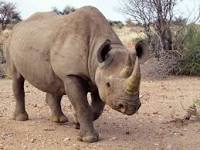 A Detail Study & Analysis
Dr. Md Naushad Alam
Assistant Professor
P. G. Dept. of English
MMHAPU
Rhinoceros: A Brief Introduction
Originally written as a short story published in Lettres Nouvelles in 1957 and first performed notably in 1960 in Paris, France at the Odeon Theatre, Rhinoceros remains one of Ionesco’s most commonly produced plays. Its world premiere in Germany was given a “ten-minute ovation”, and its popularity
its popularity has not since worn off. The absurdity of the plot and the power of his message make Rhinoceros one of Ionesco’s most meaningful and captivating works. Rhinoceros is Ionesco’s creation of an antiplay with psychology. Not only does it continue in his task to question traditional theatrical structure, but also extends the play’s goal to a formalized question of logic all presented in his anti-theatre format. It is Ionesco’s effective use of his anti-play creation to make a larger thematic statement that makes Rhinoceros so effective. It is Ionesco’s anti-theatre, but more than that, it has become an art. The blend of an anti-theatre and a meaningful thematic statement has become effortless.
Rhinoceros: Characters
Berenger
Berenger is the protagonist of the play, an Everyman slacker who finds neither his work in an office nor the culture around him fulfilling. Alienated, yet still confused as to why he has been displaced, he is unwilling to commit himself to anything in life but his love for Daisy. His friend Jean constantly reprimands the submissive Berenger for his uncouth appearance and apathetic attitudes.
Jean
Jean is Berenger's foil, a highly cultured, somewhat arrogant and angry young man who prides himself on his rationality. He urges Berenger to be more like him. His occasional lapses, however, expose cracks in his façade of efficiency.
Logician
The Logician is a highly rational man who appears only in the first act, but who is referred to several other times. He believes strictly in the laws of logic, though his attempts to prove anything often collapse.
Daisy
Daisy is Berenger's love interest. She, too, is fairly uncommitted to anything and does not mind the presence of the rhinoceroses. Nevertheless, she is the one other character of proportion in the play that has an emotional life.
Botard
Botard is a senior member of Berenger's office. He is cynical and skeptical, and jealous of Dudard's rising stature. He refuses to believe at first the presence of the rhinos and seeks rational explanations for everything.
Dudard
Dudard is a co-worker of Berenger's and a rival for Daisy's affections. He prides himself on his intellect and rationality.

Papillon
Papillon is the head of Berenger's office. He privileges work above his employees.

The Boeufs
Mr. Boeuf, another co-worker of Berenger's, appears off-stage only as a rhinoceros. His wife remains devoted to him despite his new form.
Rhinoceros: Summary & Analysis
Act – 1: Summary
The play starts in the town square of a small provincial French village. Two friends meet at a coffee shop: eloquent, intellectual and prideful Jean, and the simple, shy, kind-hearted drunkard Berenger. They have met to discuss an unspecified but important matter. Rather than talk about it, Jean berates Bérenger for his tardiness and drunkenness, until a rhinoceros rampages across the square, causing a commotion. During the discussion that follows, a second rhinoceros appears and crushes a woman's cat. This generates outrage and the villagers band together to argue that the presence of the rhinoceroses should not be allowed.
(Summary: Wiki*)
Act – 1: Analysis
The title character in this play, the rhinoceros (or maybe there are two), appears briefly but affects everyone in the play. That the title character is a rhinoceros suggests from the start that the play is something of an allegory. Indeed, the characters and plot point to some kind of moral, which Ionesco teases out over the course of the play. To help the audience understand that a general message will be conveyed, Ionesco establishes an "anywhere" setting, a place in the centre of the town where regular people convene, to represent any community. Stock characters such as the Grocer, the Waitress, and the Housewife represent common, generic figures. These people are never fleshed out. At best, they are allegorical characters, symbolizing different philosophical perspectives. In both his choice of setting and his choice of characters, Ionesco maintains the Absurdist tendency towards stylized allegory rather than realism.

Ionesco also quickly establishes that Berenger and Jean are foils. They arrive together from different places. Berenger, with his scruffy appearance and wrinkled clothes, clearly represents a kind of individualism in contrast to Jean, so clean and put together, more of a conformist. The philosophical distinction between these two figures will become clearer in scenes to come.
The first act also introduces a fundamental theme: valid reasoning versus false logic. The Logician would provide an important counterpoint to the absurd conversation between Jean and Berenger, but his reasoning is terribly deficient and misleading. He defines "syllogism" well enough, but he seems unable to distinguish the major premise from the minor premise when it comes to a real application of the definition.
At the end of the act, as he determines how many rhinoceroses there were, the Logician maintains an air of authority, which seems to be good enough for those assembled. Although he makes no real sense, the Grocer, the Old Gentleman, and the other townspeople accept his reasoning because of his authoritative position. Logic and truth will take on greater urgency through the rest of the play. Unfortunately, the people are not rational enough to handle more than the simplest reasoning or even maintain more than the most superficial of conversations. The people cannot think for themselves and are content for the Logician to play the role of demagogue.
At the close of the act, the audience has an unsettling feeling of danger. Not only is a rhinoceros terrorizing the town, but the people are unable to come up with something to do about it. All they know is that rhinos generally should not be allowed to rampage.
Critics have noted that Ionesco was interested in this theme since his own experiences in early childhood, and the idea of futility resurfaces throughout his plays. As with Dadaism, an artistic movement which broke down ordinary sounds and actions until they were units of nonsense, Ionesco was not the only one to question the worth of everyday life by demonstrating the irrational side of human nature.
In this context, Berenger orders drinks to drown his sorrows. He does not seem to care to be socially or personally responsible. What does being responsible entail, anyway, given the apparent futility of ordinary life? Is it possible for Berenger to become happy? What must he do to regain hope? Where is the meaning in ordinary, everyday actions? And how much better, after all, are we in asking worthy questions and using our powers of reason to answer them? The close of the first act has made us question the extent of our ability to be rational actors in a confusing world.
Act – 2: Summary
Berenger arrives late for work at the local newspaper office. Daisy, the receptionist, with whom Berenger is in love, covers for him by sneaking him a time sheet. At the office, an argument has broken out between sensitive and logical Dudard and the violent, temperamental Botard. The latter does not believe a rhinoceros could appear in France.
Mrs. Boeuf (the wife of an employee) says that her husband is unwell and that she was chased all the way to the office by a rhinoceros. Botard scoffs at the so-called “rhinoceritis” movement and says that the local people are too intelligent to be swayed by empty rhetoric. A rhinoceros arrives and destroys the staircase that leads out of the office, trapping all the workers inside. Mrs. Boeuf recognizes the rhinoceros as her husband, transformed. Despite a warning, she joins him by jumping down the stairwell onto her husbands back. Daisy has called the firemen. The office workers escape through a window.
Berenger visited Jean in order to apologize for the previous day’s argument. He finds Jean sick and in bed. They argue once more, this time about whether people can transform into rhinoceroses and then about the morality of such a change. Jean is at first against it, then more lenient. Jean begins to gradually transform himself. Finally, Jean proclaims that they have just as much of a right to life as humans, then says that Humanism is dead, those who follow it are just old sentimentalists”. After transforming fully, he chases Berenger out of the apartment.
(Summary: Wiki*)
Act – 2: Analysis
In Act 2, Scene 1 Ionesco interrelates the theme of strength of belief with the theme of absurdity. The author presents Botard as representing supposed certitude. Botard is an ex-schoolteacher with a strong leftist, populist ideology. He prides himself on his analytical ability and being able to see things in a scientific manner. Because of this, he rejects any reports about rhinoceroses as irrational nonsense.
However, most of the characters would agree that a rhinoceros roaming through the streets is irrational. 

The main difference between Botard and the others is his sense of feeling right. Even though Daisy and Berenger have actually seen the rhinoceros, Botard insists they are mistaken and has no doubt about his viewpoint. In fact, his defense of his position becomes absurd. He ends up thinking of sinister plots being hatched that somehow involve the rhinoceros. Berenger, Daisy, and Dudard all view Botard's explanations as ridiculous, which they are. Ionesco seems to be saying any rational explanation of the absurd is in itself absurd. However, because of his rigid worldview, Botard cannot deal with the absurd and stubbornly continues to uphold his rational position, no matter how outlandish it may seem.
In Act 2, Scene 2 Ionesco focuses on how the themes of strength and trends affect the process of Jean changing into a rhinoceros. The author sees Jean's belligerence and inability to admit fault as the key to his transformation.
In Act 1 Ionesco showed Jean possessed these traits through his superior attitude toward Berenger and his insistence on knowing what was best for his friend. In this scene the author shows Jean sick in bed, thereby making a direct connection between his attitude in Act 1 and his illness in Act 2, Scene 2.
Ionesco reinforces this connection as Jean becomes more like a rhinoceros. When Berenger suggests what might be ailing his friend, Jean stubbornly refuses to admit anything is wrong, asserting, “I’m sound in mind and limb.” Later, when Berenger points out that Jean's subconscious might have something to do with his illness, Jean again refutes this suggestion, saying, “I think straight. I always think straight.” Jean continues to reaffirm his strength. The more he does this, the more he changes into a rhinoceros.
As seen in the previous scenes, Ionesco sees the rhinoceros as representing a brute and destructive force. Rhinoceroses are shown charging mindlessly, destroying whatever gets in their way. The author sees people who join group actions and ways of thinking as having the same effect.
Act – 3: Summary
Berenger is at home having a nightmare. He fears transforming like Jean, earlier. He has a sip of brandy and retires to bed. Dudard visits him and they have nearly the same exchange as with Jean earlier. Only this time, Dudard is accepting of the transformation and Bérenger resists the idea and defies that he will change.
Daisy arrives with a basket of love. Both Dudard and Berenger desire her. Botard, Daisy reveals, has also changed. Many villagers, including firemen, have begun to transform. Dudard leaves, wanting to see first hand. Berenger tries to stop him. Dudard turns into a rhinoceros himself.
Berenger laments the loss of Dudard. Daisy tells him Berenger that they have no right to interfere in other's lives. Bérenger says he will defend her. He blames both himself and Daisy for aiding, through lack of sympathy, for the transformations of Jean and Papillon, respectively. Daisy allays his guilt.
(Summary: Wiki*)
The phone rings, but they hear only rhino trumpeting on the line. They turn to the radio for help, but the rhinos have taken that there, too. Berenger professes his love for Daisy. She seems to reciprocate. They attempt to have a normal life amongst beasts. Berenger suggests that they attempt to repopulate the human race. Daisy begins to move away from him, suggesting that Berenger does not understand love. She has come to believe the rhinoceroses are truly passionate.
Berenger slaps Daisy without thinking and then immediately recants. Berenger exclaims that, “in just a few minutes we have gone through twenty-five years of married life!” They attempt to reconcile, but once more fight. As Berenger examines himself in a for any evidence of transformation, Daisy slips away to join the animals.
Now alone completely, Berenger regrets his actions towards Daisy. In his solitude, he begins to doubt his existence. He attempts to change into a rhinoceros but cannot, then regains his determination to fight the beasts. Berenger shouts, “I’m not capitulating!”
(Summary: Wiki*)
Act – 3: Analysis
As the act opens, Ionesco draws obvious similarities to the opening of the previous scene. The stage directions note that the set of Berenger's room is extremely similar to that of Jean's room. Furthermore, as Dudard enters and Berenger does not recognize him, their dialogue is quite similar to the earlier exchange between Jean and Berenger. We realize that Dudard is going to become a rhinoceros.
In this final act, the historical side of Ionesco's allegory becomes quite clear. When Dudard talks with Berenger about the rhinoceros trend, his arguments echo the arguments made by Germans during the Nazi regime's rise to power.
We can see why Berenger is the only person to remain human. Unlike everyone else, Berenger actively fears becoming a rhinoceros. He cannot ignore the situation at hand, but his reaction is not to go along. Instead, he admits, “I can’t get over it. “When Dudard decides to join the animals, he describes his “duty” to join his peers. Although Berenger argues that his duty is to oppose the rhinoceros, Dudard cannot resist the urge to fit in with the majority. By illustrating the human tendency to fit in by showing the draw to become a rhinoceros, Ionesco illustrates how absurd and dangerous that tendency can be.
We see a similar transformation with Daisy. As she slowly shifts her perspective on the rhinoceroses, she becomes a different person in the course of minutes. The rhinoceros draw thus proves to be quick and effective once it begins, overcoming even the people who say they will resist it.
Berenger stands in sharp contrast to all the others. He does not merely pledge to resist the pull; he dedicates himself to resistance. He briefly flirts with the idea of being a rhinoceros, but it seems that he is willing only to accept some of the external characteristics of the animal, such as the sounds it makes. But he simply cannot change his nature; he cannot be the individualist he really is and also fit in as a rhinoceros. The desire to be an individual trumps the rest.
Berenger’s final monologue proudly affirms the character's individuality and commitment to a moral code. As he declares his individuality and his resolve to fight, we hear the playwright's message most clearly.
At the same time, however, we now must confront the meaninglessness of everyday life. If everyday conversation is banal and illogical, and if efforts to understand and live well in the world end up in loneliness and absurdity
At the close of Act I, Berenger took another drink after talking to his friend about how he wanted to stop drinking. His point of view lacked hope, and he could not find a redeeming value in everyday, ordinary actions. At the close of the final act, Berenger emerges a strong, resilient fighter, a defender of his humanity and, indeed, the human race itself.
…the End.